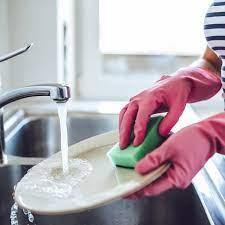 ان يتعرف الطالب علي ادوات تنظيف اواني الطهي
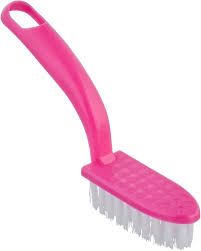 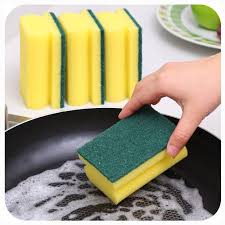 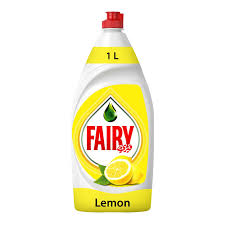 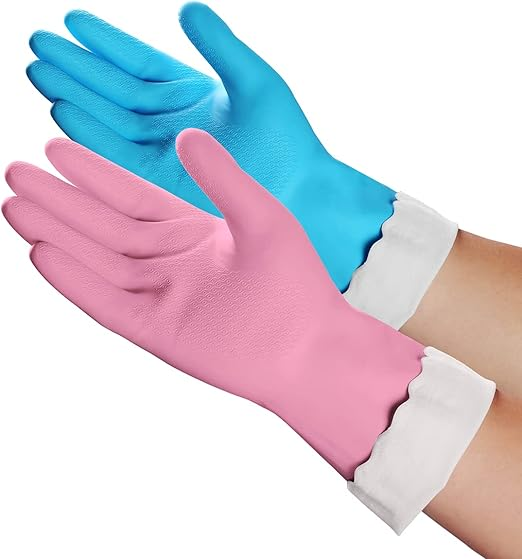 صابون
اسفنج
فرشاة
قفازات مطبخ
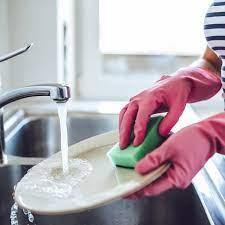 ان يشير الطالب علي ادوات التنظيف اواني الطهي عند الطلب منه الاشارة علي الصورة المطلوبة ( صابون –سفنج –فرشاة – قفازات)
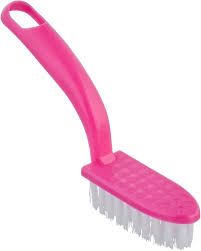 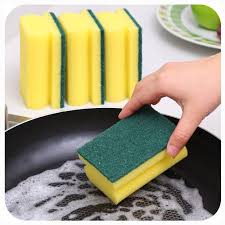 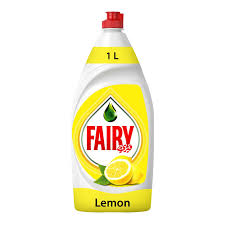 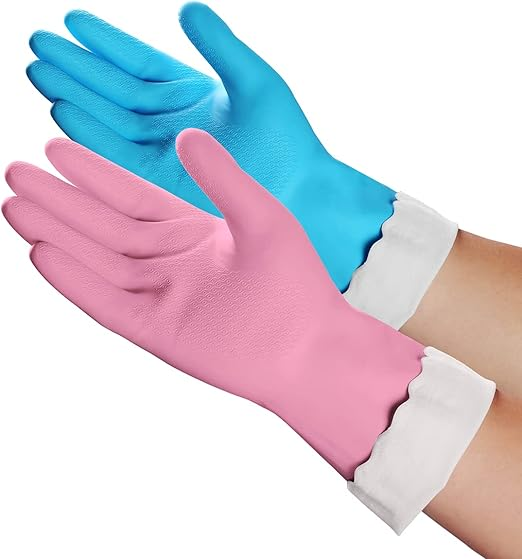 صابون
اسفنج
فرشاة
قفازات مطبخ